Notificación electrónica de las resoluciones que otorgan apoyos y estímulos a ganadores de convocatorias
1
ANTECEDENTES
 
Como antecedentes de esta solicitud, se encuentra el procedimiento de notificación electrónica empleado por la Secretaría en el año 2021 y anteriores, cuyo texto es el siguiente:
 
“7.2.¿Cómo se acepta el apoyo asignado? Si el proyecto de la entidad participante fue incluido en el listado de proyectos con recursos asignados, la SCRD enviará a su representante legal una comunicación vía correo electrónico informando el valor de la asignación y el nombre de la entidad del Sector Cultura que otorgó el apoyo y que en adelante se encargará de la suscripción y supervisión a la ejecución del contrato con esta. Adicionalmente, en la comunicación se informará a la entidad que cuenta con cinco (5) días hábiles, contados a partir de la fecha de publicación de la asignación presupuestal, para dar respuesta manifestando expresamente la aceptación o no del apoyo. En caso que la entidad con recursos asignados no comunique la aceptación dentro del plazo establecido, se entenderá que desiste del apoyo”.
2
Texto de notificación adoptado a partir del año 2022:
 
“7.1 ¿Cómo se debe aceptar el estímulo?
Si fuiste seleccionado como ganador de una convocatoria del PDE, la entidad que la ofertó te enviará un correo electrónico certificado de notificación al correo que nos has autorizado para darte este tipo de información. Así las cosas, tendrás cinco (5) días hábiles, contados a partir de la fecha y hora en que accedes a la información que te hemos enviado, para dar respuesta a este correo, manifestando la aceptación o no del estímulo de forma expresa. Si pasados cinco (5) días hábiles no revisas tu correo y no recibimos la aceptación o no del estímulo, te enviaremos nuevamente un correo electrónico certificado con la siguiente información: i) fecha, ii) fecha del acto que se está notificando iii) autoridad que lo expidió, iv) recursos que legalmente proceden, v) autoridades ante quienes deben interponerse, y vi) plazos respectivos para interponer los recursos. Te debemos advertir que la notificación se considerará realizada al finalizar el día siguiente al del envío del segundo correo electrónico que te hemos remitido, con la información anteriormente relacionada.”
3
EL PROBLEMA PRACTICO PLANTEADO ES EL SIGUIENTE: 
 
Al parecer este nuevo procedimiento genera demoras adicionales, teniendo en cuenta que antes del año 2021, se enviaba el correo certificado y una vez se consideraba cumplida la notificación electrónica, el ganador tenía cinco días hábiles para dar respuesta manifestando expresamente la aceptación o no del apoyo.
Con el trámite de la nueva notificación para que se considere que el acto administrativo quede correctamente notificado, se toman 15 días.
4
FUNDAMENTOS NORMATIVOS:
 
Por tratarse de una actuación administrativa de una entidad estatal las normas aplicables, serían:
CAPÍTULO IV del Código de Procedimiento Administrativo y de lo Contencioso Administrativo, relativas a la Utilización de Medios Electrónicos en el Procedimiento Administrativo. 
ARTÍCULO 53. PROCEDIMIENTOS Y TRÁMITES ADMINISTRATIVOS A TRAVÉS DE MEDIOS ELECTRÓNICOS.  
ARTÍCULO 56. NOTIFICACIÓN ELECTRÓNICA.  
ARTÍCULO 62. PRUEBA DE RECEPCIÓN Y ENVÍO DE MENSAJES DE DATOS POR LA AUTORIDAD.
5
Concepto C.E. 00210 de 2017 de la Sala de Consulta y Servicio Civil y sus principales conclusiones son las siguientes:

Es un mecanismo de agilización de trámites ante la administración – recepción y envío de documentos, su fuente formal es la ley 1437 de 2011 – artículo 68. 
2. Para que la notificación electrónica se considere válidamente realizada se deben cumplir los siguientes requisitos:
“1. 	Que el administrado haya aceptado en forma expresa este medio de notificación, de forma tal que no exista duda de su aquiescencia. 
2. 	Que durante el desarrollo de la actuación administrativa no haya solicitado otra forma de notificación, y 
3. 	Que la administración certifique el acuse de recibo del mensaje electrónico, para efectos de establecer la fecha y hora en la cual el administrado tuvo acceso al acto administrativo.”
6
Respecto de este último requisito:
El estado, directamente o por empresas certificadoras deben acreditar.
a) el acuse de recibo del mensaje electrónico con la información anexa
b) La fecha y hora en la cual el administrado tuvo acceso al mensaje de datos
 
La revisión del procedimiento que se viene adelantando por la SCRD muestra que la entidad cuenta con medios probatorios para demostrar que el ganador del apoyo o el estímulo aceptó en forma expresa este medio de notificación. Tal procedimiento se cumple al momento de realizar la inscripción como interesado en la plataforma respectiva. 
 
La SDCD cuenta con los servicios de una empresa de correspondencia certificadora que tiene con los medios para acreditar el acuse del recibo del correo electrónico, para establecer la fecha y hora de recibo. Sobre el particular se transcriben ejemplos que dan cuenta del cumplimiento de esta exigencia legal.
7
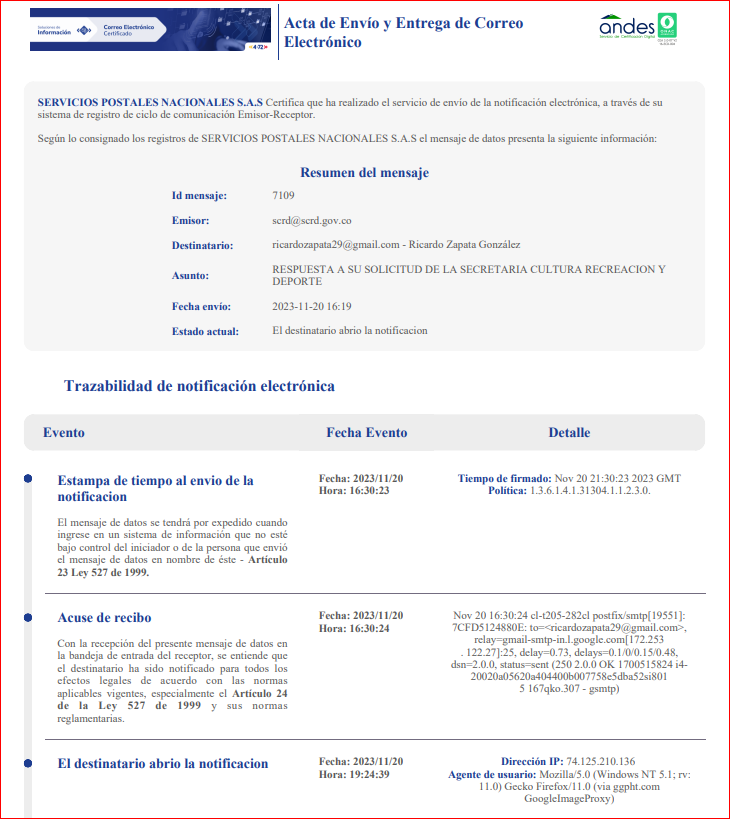 8
EL PROPÓSITO DE LA NOTIFICACIÓN

La notificación se ha definido por el Consejo de Estado en la Sentencia del 19 de febrero de 2015, Rad.25000-23-41-000-2013-01801-01, Sección Primera, C.P. María Elizabeth García González, como el acto material de comunicación, mediante el cual se ponen en conocimiento del interesado las decisiones que profiere la Administración, en cumplimiento del principio de publicidad, para que aquel pueda ejercer su derecho de defensa. 
La notificación de las decisiones que profiere el Estado, por medio de cualquiera de sus entidades, es tan importante que el incumplimiento de cualquiera de sus requisitos, invalida la forma de dar a conocer su decisión y es como si el particular nunca se hubiera enterado.
 
Así mismo, la constancia de la fecha y hora en que el interesado tiene acceso al mensaje de datos que contiene el acto administrativo es la que permite tener certeza sobre la oportunidad en el ejercicio de sus derechos, tales como: la interposición de recursos y que finalizó o no una actuación administrativa.
9
ARTÍCULO 56. NOTIFICACIÓN ELECTRÓNICA.
Las autoridades podrán notificar sus actos a través de medios electrónicos, siempre que el administrado haya aceptado este medio de notificación.
Sin embargo, durante el desarrollo de la actuación el interesado podrá solicitar a la autoridad que las notificaciones sucesivas no se realicen por medios electrónicos, sino de conformidad con los otros medios previstos en el Capítulo Quinto del presente Título, a menos que el uso de medios electrónicos sea obligatorio en los términos del inciso tercero del artículo 53A del presente título.
Las notificaciones por medios electrónicos se practicarán a través del servicio de notificaciones que ofrezca la sede electrónica de la autoridad.
Los interesados podrán acceder a las notificaciones en el portal único del Estado, que funcionará como un portal de acceso. La notificación quedará surtida a partir de la fecha y hora en que el administrado acceda a la misma, hecho que deberá ser certificado por la administración. (El subrayado es nuestro)
10
¿CUÁNDO SE TIENE POR RECIBIDO UN CORREO ELECTRÓNICO?

Sobre el particular el Consejo de Estado en el Concepto de la Sala de Consulta que venimos citando, resume la situación en los siguientes términos:
En lo que concierne a la notificación electrónica, es importante señalar que, según el artículo 2º de la Ley 527 de 1999, el correo electrónico es un mensaje de datos que contiene información generada, enviada, recibida, almacenada o comunicada por medios electrónicos, ópticos o similares.
La notificación por correo electrónico está prevista en el artículo 56 del C.P.A.C.A., el cual dispone que: ´Las Autoridades podrán notificar sus actos a través de medios electrónicos, siempre que el administrado haya aceptado ese medio de notificación´.
11
CONCLUSIONES:
 
La revisión de la situación de hecho, las normas y los pronunciamientos legales, en el caso concreto de la notificación por correo electrónico de la resolución de ganadores de apoyos o estímulos permiten concluir lo siguiente:
 
La notificación por correo electrónica, como una forma de notificación personal es válida, siempre y cuando se cumplan los siguientes requisitos exigidos por el artículo 56 del CPACA y precisados en el Concepto C.E. 00210 de 2017 de la Sala de Consulta y Servicio Civil. Esto es:
 
A) Que el administrado haya aceptado en forma expresa este medio de notificación, de forma tal que no exista duda de su aquiescencia. 
B) Que durante el desarrollo de la actuación administrativa no haya solicitado otra forma de notificación, y 
C) Que la administración certifique el acuse de recibo del mensaje electrónico, para efectos de establecer la fecha y hora en la cual el administrado tuvo acceso al acto administrativo.
¿CUÁNDO SE TIENE POR RECIBIDO UN CORREO ELECTRÓNICO
En igual sentido, la doctrina reﬁriéndose al último requisito exigido por el artículo, ha señalado53:
 
“El último inciso regula el momento en que se entiende notiﬁcado el acto administrativo, cual es el del acceso al acto administrativo enviado por un medio electrónico, hecho que deberá certiﬁcar la administración. Es conveniente anotar que la Ley 527 de 1999 en sus artículos 23 y 24 regula lo referente al momento del envío y de la recepción de un mensaje de datos, mas no utiliza la locución acceso. Las entidades de certiﬁcación creadas por esta prestan los servicios de ´registro y estampado cronológico en la generación, transmisión y recepción de mensajes de datos´, lo que, haciendo una comparación sencilla, es el equivalente de ´obtener, mediante pago, un certiﬁcado o resguardo por el cual el servicio de correos se obliga a hacer llegar a su destino una carta o un paquete que se ha de remitir por esa vía´, según la deﬁnición que da el Diccionario de la Real Academia del verbo certiﬁcar. En los medios electrónicos, las entidades de certiﬁcación pueden emitir certiﬁcados en los que registren la fecha y hora en la cual un documento ha sido creado, enviado y recibido en un sistema de información, de suerte que es viable probar no solo la fecha de envío sino la de recibo. Entonces, es obvio que si el mensaje de datos que contiene el acto administrado que se pretende notiﬁcar ha sido recibido por el destinatario a partir de ese momento éste tiene acceso al mismo, de manera que es en dicho momento que se da por efectuada la notiﬁcación”.
12
CONCLUSIONES:
 
La revisión de la situación de hecho, las normas y los pronunciamientos legales, en el caso concreto de la notificación por correo electrónico de la resolución de ganadores de apoyos o estímulos permiten concluir lo siguiente:
 
La notificación por correo electrónica, como una forma de notificación personal es válida, siempre y cuando se cumplan los siguientes requisitos exigidos por el artículo 56 del CPACA y precisados en el Concepto C.E. 00210 de 2017 de la Sala de Consulta y Servicio Civil. Esto es:
 
A) Que el administrado haya aceptado en forma expresa este medio de notificación, de forma tal que no exista duda de su aquiescencia. 
B) Que durante el desarrollo de la actuación administrativa no haya solicitado otra forma de notificación, y 
C) Que la administración certifique el acuse de recibo del mensaje electrónico, para efectos de establecer la fecha y hora en la cual el administrado tuvo acceso al acto administrativo.
CUÁNDO SE TIENE POR RECIBIDO UN CORREO ELECTRÓNICO
Una interpretación diferente resultaría abiertamente contraria no solo a los principios contenidos en el Código Contencioso Administrativo que deben regir las actuaciones administrativos, sino a la ﬁnalidad que tuvo el legislador al incorporar el uso de medios 
electrónicos e incentivar su uso con el ﬁn de permitir mayor eﬁcacia, economía y eﬁciencia en las comunicaciones de la Administración con los particulares, pues quedaría sujeto a la voluntad del interesado decidir el momento en el cual accede al acto administrativo cuya notiﬁcación electrónica se pretende cuando se remite junto con el mensaje de datos al correo informado, máxime si conforme a lo exigido por la ley el interesado aceptó de manera previa esa forma de notiﬁcación.
 
Por lo tanto, es claro que el propósito del legislador al incorporar esta forma de notiﬁcación fue promover el uso de los medios electrónicos, de forma tal que se logre una mayor eﬁciencia y celeridad en las actuaciones de la Administración, así como la efectividad de los derechos de los particulares; en tal virtud, sujetar la efectividad de la notiﬁcación electrónica al acceso efectivo del archivo anexo que contiene el acto administrativo, además de contrariar la ﬁnalidad de la norma, en cuanto deja al particular decidir el momento accederá al acto administrativo cuya notiﬁcación se pretende.” El subrayado es nuestro.
13
¿HACIA DONDE SE ORIENTAN LAS CORTES?
Estos pronunciamientos se orientan a concluir que la notificación se entiende surtida cuando es recibido el correo electrónico como instrumento para enterarse de la información, mas no en una fecha posterior cuando el usuario abre su bandeja de entrada y da lectura a la comunicación, pues habilitar esta situación, agrega el fallo, implicaría que la notificación quedaría al arbitrio de su receptor.

Ahora, en relación con la función que cumple la constancia que acusa recibo de la notificación mediante el uso de un correo electrónico o cualquiera otra tecnología, debe aclararse que los artículos 291 y 292 del Código General del Proceso prevén que “se presumirá que el destinatario ha recibido la comunicación cuando el iniciador recepcione acuse de recibo”, esto es, que la respuesta del destinatario indicando la recepción del mensaje de datos hará presumir que lo recibió.
14
La respuesta a este interrogante ha suscitado varios pronunciamientos de la Corte Constitucional, del Consejo de Estado, de la Corte Suprema de Justica porque algunos actores jurídicos continúan interpretando que se requiere acreditar la lectura efectiva del correo electrónico o de la providencia judicial adjunta a notificar, pese a que las altas cortes, han indicado que no es así. 

Por ejemplo, en la Sentencia STC 690 del 2020 (20190231901) de la Corte Suprema de Justicia se estableció que “lo relevante no es ‘demostrar’ que el ‘correo fue abierto’, sino que (…) conforme a las reglas que rigen la materia, (…) el iniciador recepción acuse de recibo”, en el sentido de que la notificación de una providencia a través de medios electrónicos se entiende surtida en el momento en que se recibe el correo electrónico, no cuando el receptor tiene acceso a la bandeja de entrada.

En otro caso, el Consejo de Estado Sala Plena de lo Contencioso Administrativo, Consejera Ponente: Stella Jeannette Carvajal Basto. Auto de Unificación Jurisprudencial Bogotá, D.C., veintinueve (29) de noviembre de dos mil veintidós (2022).
15
CONCLUSIONES:
La revisión de la situación de hecho, las normas y los pronunciamientos legales, en el caso concreto de la notificación por correo electrónico de la resolución de ganadores de apoyos o estímulos permiten concluir lo siguiente:
 
La notificación por correo electrónica, como una forma de notificación personal es válida, siempre y cuando se cumplan los siguientes requisitos exigidos por el artículo 56 del CPACA y precisados en el Concepto C.E. 00210 de 2017 de la Sala de Consulta y Servicio Civil. Esto es:
 
A) Que el administrado haya aceptado en forma expresa este medio de notificación, de forma tal que no exista duda de su aquiescencia. 
B) Que durante el desarrollo de la actuación administrativa no haya solicitado otra forma de notificación, y 
C) Que la administración certifique el acuse de recibo del mensaje electrónico, para efectos de establecer la fecha y hora en la cual el administrado tuvo acceso al acto administrativo. 
 
Como se demostró con las constancias de la Oficina de Correspondencia de la Secretaría de Cultura, del documento que acredita la aceptación expresa de la notificación por correo de los participantes en la convocatoria y que la empresa 472 tiene la autorización legal y la competencia para que la administración certifique el acuse de recibo del mensaje electrónico, se concluye que la SCRD, está notificando correctamente a los participantes.
16
CONCLUSIONES:
El correo electrónico certificado que se envíe, desde la primera vez debe contar la siguiente información: i) fecha, ii) fecha del acto que se está notificando iii) autoridad que lo expidió, iv) recursos que legalmente proceden, v) autoridades ante quienes deben interponerse, y vi) plazos respectivos para interponer los recursos.
 
En este orden de ideas, se debe considerar que por medio de correo electrónico enviado con los anteriores requisitos el participante en una Convocatoria queda válida y correctamente notificado y no requiere de más acciones de la Secretaría para hacer que el interesado lea el correo y exprese su aceptación o rechazo del premio.
 
Como está redactado el texto actualmente, pareciera que se envía un primer correo que hace las veces de citación al participante. Lo cual no es necesario, porque el Consejo de Estado en el concepto del 2017, dice que:
17
CONCLUSIONES:
Debe entenderse que la notificación se entiende cumplida con el envio, sin errores al correo electrónico autorizado y notificado, y no se requiere la lectura del interesado. Prueba de esta situación es que cuando los abogados en los procesos judiciales contenciosos o de cualquier orden autorizan expresamente la notificación electrónica, quedan notificados, sin que el juez se vea obligado a recordarle la lectura del correo, a enviarle un nuevo correo o a volver a notificarlo.
Si el interesado no quiere o se olvida de leer el correo electrónico, la SCRD, al cabo de los cinco días puede considerar que el interesado no está interesado en recibir el premio, reconocimiento, o incentivo y esto lo debe dejar claro en la Convocatoria. Porque como indicó el Consejo de Estado en el concepto C.E. 00210 de 2017 de la Sala de Consulta y Servicio Civil.
“Por último, el artículo 56 en estudio no requiere del envío de citación alguna para llevar a cabo la notiﬁcación por medios electrónicos, pues, se insiste, basta el cumplimiento de dichos requisitos, para que la administración pueda notificar el acto respectivo por dichos medios.”
18
CONCLUSIONES:
“En los medios electrónicos, las entidades de certiﬁcación pueden emitir certiﬁcados en los que registren la fecha y hora en la cual un documento ha sido creado, enviado y recibido en un sistema de información, de suerte que es viable probar no solo la fecha de envío sino la de recibo. Entonces, es obvio que si el mensaje de datos que contiene el acto administrado que se pretende notiﬁcar ha sido recibido por el destinatario a partir de ese momento éste tiene acceso al mismo, de manera que es en dicho momento que se da por efectuada la notiﬁcación”.
 
Una interpretación diferente resultaría abiertamente contraria no solo a los principios contenidos en el Código Contencioso Administrativo que deben regir las actuaciones administrativos, sino a la ﬁnalidad que tuvo el legislador al incorporar el uso de medios electrónicos e incentivar su uso con el ﬁn de permitir mayor eﬁcacia, economía y eﬁciencia en las comunicaciones de la Administración con los particulares, pues quedaría sujeto a la voluntad del interesado decidir el momento en el cual accede al acto administrativo cuya notiﬁcación electrónica se pretende cuando se remite junto con el mensaje de datos al correo informado, máxime si conforme a lo exigido por la ley el interesado aceptó de manera previa esa forma de notiﬁcación”.
19
CONCLUSIONES:
Se envía un segundo correo con todos los requisitos que debe contener una correcta notificación, sólo cuando fallen los medios electrónicos de la autoridad. Es decir, cuando la entidad no diligencia la dirección correcta del destinatario, no escribe el correo correctamente o es devuelto, según lo dispuesto error de la entidad. Ver el artículo 62 del CPACA, así:
“ARTÍCULO 62. PRUEBA DE RECEPCIÓN Y ENVÍO DE MENSAJES DE DATOS POR LA AUTORIDAD. Para efectos de demostrar el envío y la recepción de comunicaciones, se aplicarán las siguientes reglas:
1. El mensaje de datos emitido por la autoridad para acusar recibo de una comunicación, será prueba tanto del envío hecho por el interesado como de su recepción por la autoridad.
2. Cuando fallen los medios electrónicos de la autoridad, que impidan a las personas enviar sus escritos, peticiones o documentos, el remitente podrá insistir en su envío dentro de los tres (3) días siguientes, o remitir el documento por otro medio dentro del mismo término, siempre y cuando exista constancia de los hechos constitutivos de la falla en el servicio.”
20
CONCLUSIONES:
En caso de que el interesado no indique porque medio quiere ser notificado, no se obtiene respuesta de su autorización para que sea notificado por correo electrónico o de que se reciba una respuesta negativa, deberá notificarlo por el medio establecido en las disposiciones generales del CPACA que regulan la materia, según el acto de que se trate, es decir personalmente o por aviso.
21
CONCLUSIONES:
“7.1 ¿Cómo se debe aceptar el estímulo?
 
Si fuiste seleccionado como ganador de una convocatoria del PDE, la entidad que la ofertó te enviará un correo electrónico certificado de notificación al correo que nos has autorizado para darte este tipo de información. El correo se enviar con la siguiente información: i) fecha, ii) fecha del acto que se está notificando iii) autoridad que lo expidió, iv) recursos que legalmente proceden, v) autoridades ante quienes deben interponerse, y vi) plazos respectivos para interponer los recursos.  Así las cosas, tendrás cinco (5) días hábiles, contados a partir de la fecha y hora en que recibas el correo electrónico con la información que te hemos enviado, para dar respuesta a este correo, manifestando la aceptación o no del estímulo de forma expresa. 
 
Si pasados cinco (5) días hábiles no revisas tu correo y no recibimos la aceptación o no del estímulo, de conformidad con lo previsto en el artículo 56 del Código de Procedimiento Administrativo y de lo Contencioso Administrativo, entenderemos que rechazas el estimulo y se le asignará al ganador suplente.
22